Clinical High Risk for Psychosis: considerations for colleges and universities
Ohio Program for campus safety and mental health 3.4.25
Presenters:              
Danelle Hupp, Ph.D.   Harry sivec, ph.d    Deb hrouda, ph.d.
objectives
Describe Clinical High Risk for Psychosis (CHR-P)
Discuss the role of colleges and universities in early identification and   support
Identify sources of partnership and referral
Who we are: Best center
Best Practices in Schizophrenia Treatment (BeST) Center is a Coordinating Center of Excellence in the Department of Psychiatry at Northeast Ohio Medical University. 
Mission is to promote recovery and improve the lives of an many people with schizophrenia-spectrum disorders and other serious mental health conditions – and their loved ones – as possible by accelerating the adoption of evidence-based and promising practices.
Provide expert training, consultation, and technical assistance to community mental health agencies and hospital systems, including for first episode psychosis, since 2009.
Best center & CHR-P
Substance Abuse and Mental Health Services Administration (SAMHSA) Clinical High Risk for Psychosis (CHR-P) 
4-year grant to support starting specialty clinics for identification and treatment of CHR-P 
BeST Center provided TA to a Wave 1 (2018) grantee
1 of 21 national sites
Grantee is a community mental health agency located in an urban setting
Agency has provided first episode psychosis programming for nearly 15 years
Clinical High Risk for Psychosis (CHR-P)
Mid to late 1990s: Concept of clinical high risk for psychosis originated with research from Australia and Europe, later expanded to United States
Emphasis on the “pre-psychosis” phase1 
Present with potentially prodromal or attenuated symptoms1 
Typically experience some kind of distress, so often seek help2 
Could early intervention in the pre-psychosis phase help?
Broad OVERVIEW OF CHR-P initiative
Goal of prevention / delaying transition to psychosis
Prevention of psychosis onset
Better outcomes!
Clinical High Risk
Intervention
Delayed onset of psychosis
risk states
The first step is to identify who is at risk to develop psychosis
"Risk" for developing schizophrenia in general population hovers around 1%
Higher risk for developing psychosis when specific subclinical symptoms and risk factors are present9 
Categories of higher risk: CHR-P syndromes
Attenuated Positive Symptom Psychosis Risk Syndrome (APS)
Brief Intermittent Psychotic Symptom Psychosis-Risk Syndrome (BIPS)
Genetic Risk and Deterioration Psychosis Risk Syndrome (GRD)
CHR-P: defining better Outcomes
Transition to psychosis without prevention or early intervention  estimated as high as 35-54% within one year33
With treatment:
Transition from "high risk" to psychosis: Current6
After one year: 15%
After two year: 20%
After four years: 25-30%
Transition from "high risk" to psychosis: (2002-2012)9,31
After one year: 22%
After two year: 29%
After three years: 36%
CHR-p outcomes Summary points
Over time, the conversion rate has decreased to some extent6 
Targeted interventions (CBTp) used in research trials have been associated with reduced risk of transition to psychosis within the first 1-2 years32 
Conclusions:
Early identification and intervention is warranted
For those who transition to psychosis, it is important to provide continued monitoring and service beyond initial 2-3 years13
19
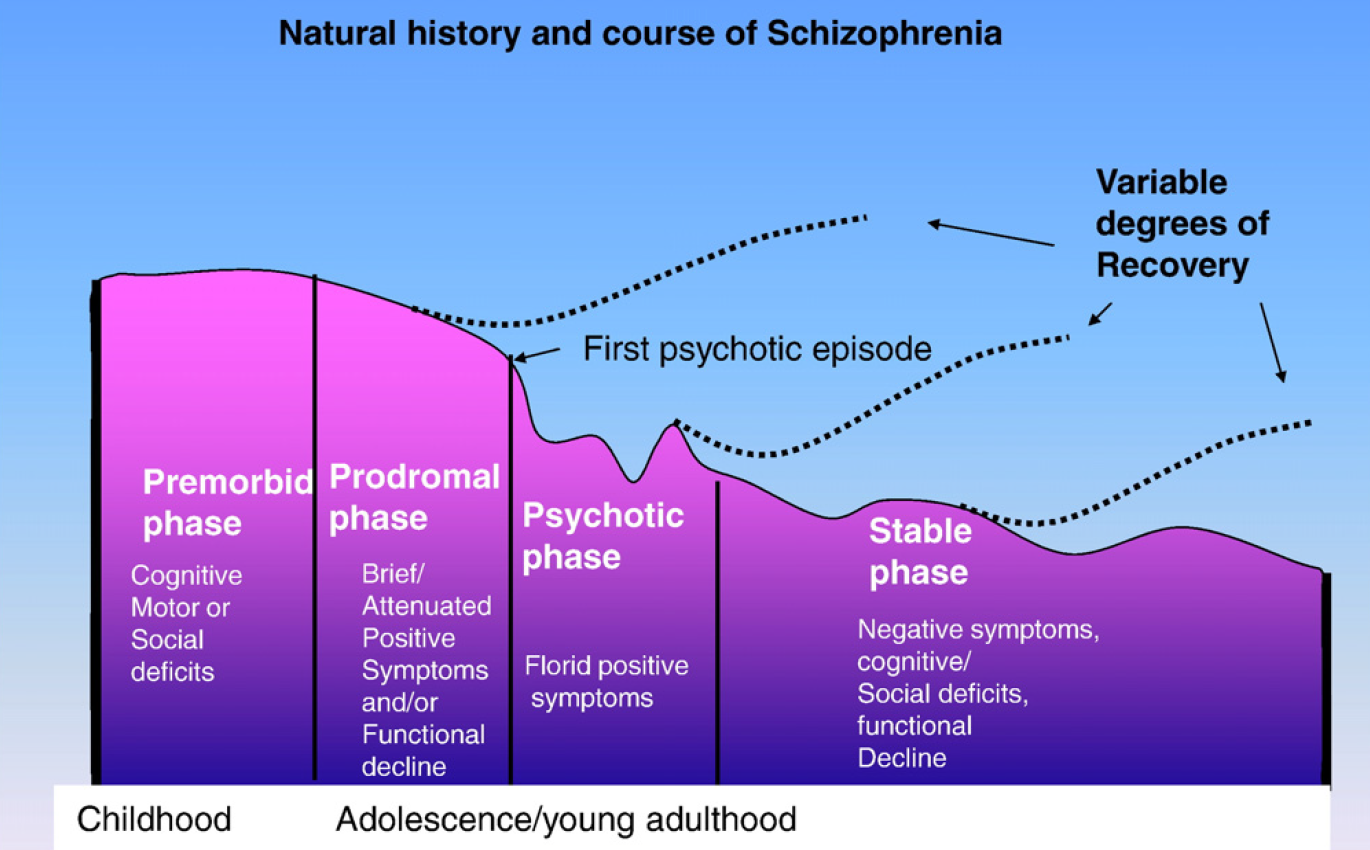 CHR-P
Identifying CHR-p groups
the college years:  an opportunity
Psychosis onset tends to occur in late teens and early adult years
Majority of individuals with psychosis experienced positive symptoms of psychosis 2-3 years prior to developing full psychosis20
Half of individuals in U.S. who are 18-24 years old attend college20
College settings host the largest groups of individuals within the age range that is optimal time for identifying early predictors of future psychosis20
Highlights the importance of screening and referring to appropriate services
College: Factors contributing to risk
At a common age where symptoms of early psychosis begin to appear
Stress-vulnerability model of psychosis
Vulnerability factors (familial risk; early trauma experiences)
Numerous common stressors that students face during the college years 
New experiences: first serious romantic relationship, exploring identity/sexuality, new (or no) routine, limited (or no) supervision, moving away from home, etc.
New or increased substance use (alcohol, cannabis, stimulants)
The Cannabis-Psychosis association37
Marijuana is a common drug of choice on college campuses
A great deal of research suggests that use of cannabis during teen years (<15-18) is associated with increased risk of developing a psychosis disorder34 
Psychosis risk increases with greater frequency of use, especially with high potency cannabis (risk of developing psychosis is dose-related)35,36
Combined with other risk factors, use of substances is a significant variable to consider in psychosis risk
What are the signs to look for?
Early warning signs/indicators
Early warning signs are non-specific:9,14,19 
Feel as though something is “off” / “not quite right”
Trouble communicating clearly; difficulty putting words and sentences together clearly 
Confusion; difficulty thinking clearly or concentrating; disorganized thoughts 
Worsening in functioning; difficulties with work or school
Lessening interest in, and withdrawal from, interests/hobbies, activities, friends/family, people in general
Early warning signs/indicators
Early warning signs are non-specific:9,14,19 
Poor personal hygiene/self-care
Change in sleep habits
Fearful without cause
Emotional outbursts for no apparent reason
Odd thinking or behavior; hearing strange things
Baseline functioning begins to fail/deteriorate
Others start to notice/observe changes, likely beginning to have concerns
common comorbidities
Individuals at CHR-P often present to mental health services for other concerns
At baseline, more than 70% of CHR-P population had at least 1 diagnosable disorder4
Most common comorbid diagnoses7 (and reasons for seeking help20): anxiety and depressive disorders7,20 and social phobia4 (as cited in 12)
Many CHR-P individuals have 2-3 comorbid diagnoses7
Screening Tools
Screening tools for psychosis can be used to identify students in need of further assessment/follow-up 
In a university counseling center setting, psychosis-risk screening is warranted – and crucial – for a fairly large portion of students seeking MH services20
Roughly one-fourth of help seeking students screened positive in one study 
Relatively large proportion may be experiencing distress and interference/ disruption because of psychotic-like experiences20
Cast a wider net – consider routine, self-report screening measures
Simple screener
2-item, yes/no screen: piloted in a college counseling center8
"Do you see things that others can't or don't see?17
AND one of the following:
*"Have you ever felt that someone was playing with your mind?"17
"Do you ever hear the voice of someone talking that other people cannot hear?"17
"Do familiar surroundings sometimes seem unreal to you?"17
"Have you seen things that other people can't see or don't seem to see?"3,17
Common screening tools
PRIME Screen – Revised: 12 items18  
Prodromal Questionnaire – brief version (PQ-B): 21 item3
Both are brief, self-report instruments
Can be incorporated more routinely at intake or during screening/ assessment
Screening to Intervention pathway
Quick reference, generally speaking:
Absolute conviction about a belief or idea = psychosis
Distress about experiences, can consider alternative explanations of odd experiences, and maintain a level of awareness/insight that something is "off" = CHR-P
Screening to Intervention pathway
Positive screening would lead to referral for more thorough evaluation
Standardized measures are available to identify risk status
Structured Interview of Psychosis Syndromes scale (SIPS)38 
Early intervention only has a chance to work when:
Individuals at CHR-P are identified20
Appropriate referrals are made
     Early to screen, early to intervene!
Strategies for helping individuals who experience clinical high risk for psychosis
Treatment
Prevention is powerful!
Intervention prior to onset of full psychotic symptoms (i.e., CHR-P phase) may reduce or prevent duration of untreated psychosis20
Targeted psychosocial interventions reduce frequency of conversion to psychosis (or delay the onset of symptoms, with better outcomes)9
International reviews emphasize access to:10,11,11a
Tailored therapy (titrated to need)
Assessment
Case/care management 
Close involvement of family and natural supports
system collaboration is key!
Effective identification and referral requires coordination among systems of care:
School systems
Colleges/universities
Faith-based organizations
988 or other crisis resources
Law enforcement
Primary care/pediatricians
Insurance (Medicaid, OhioRISE)
Colleges and universities within this system of care
Colleges and universities can proactively...
Increase awareness
Increase awareness of CHR-P and early psychosis
Awareness-raising and anti-stigma campaigns educating students, families, and campus staff about early psychosis and how to get help (for self, child, or friend)
Highlight the importance of a prompt referral to the college counseling center or local MH agency
Build up the local community's knowledge and response to young people at CHR-P/experiencing early psychosis
Provide training opportunities
Ensure college/university staff are trained in what to look for and what to do 
Include student counseling center, student health center, resident advisors, faculty, campus/community faith leaders, etc.
Familiarize clinical staff with brief psychosis-spectrum screening tools – consider including as part of routine intake assessment20
Provide training opportunities
Assist staff in developing psychosis literacy:
Knowledge of CHR-P/psychosis21
Ability to recognize signs/symptoms of early psychosis/psychosis21 to successfully identify students who might benefit from screening (and psychosis services)
Awareness of how students can access psychosis-specific services21
Confidence in providing help (support, resources, referrals) to students at CHR-P/experiencing early psychosis21
Develop internal screening PROCESS
Determine if/when/who to screen for CHR-P 
Health center and counseling center?
Routine/universal screening as part of intake process?
Case-specific/when indicated?
Familial history?
Endorsement of certain symptoms?
Consider integration of brief screening items or tool for early psychosis into routine practice at health and counseling centers
Facilitate Connection to services
Connect students to student support services (e.g., accessibility services) for accommodations, if appropriatehttps://www.nri-inc.org/media/1552/nri_back_to_school_toolkit_staff_administrator.pdf
The more knowledgeable and prepared, the shorter the pathway to appropriate care for students at CHR-P/early psychosis
Likely that campus MH providers are not the student's first stop in their journey to find appropriate care and support
If a MH provider is not the student's initial contact, may indicate that they have less trust in MH clinicians/system and more negative thoughts about themselves (if they need MH care)21
Connect with community resources
Connect with internal and external resources:
Active Minds
The Jed Foundation
The Trevor Project
Bring Change to Mind
The Mental Health Coalition
National Alliance on Mental Illness (NAMI)
NAMI On Campus
College guide – for students: https://collegeguide.nami.org 
Students with Psychosis
CURESZ Foundation (campus clubs)
Connect with community resources
Identify community partners
Accessible external partners in the local community who provide CHR-P/early psychosis services (e.g., accepting new patients; provide assessment, consultation, specialized psychosis services, *Coordinated Specialty Care for First Episode Psychosis)
Coordinate care to support students while they are in school and, if they take time off, when they return to school with the help of CSC programs 
Make prompt referrals to external services, when appropriate
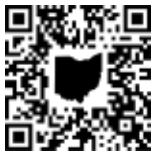 Summary: College and university Staff and administrators
Encouraged to:
Seek out or request additional training/consultation opportunities
Get comfortable with language used to discuss CHR-P (and early psychosis) – with students and parents
Summary: College and university clinical Staff
Encouraged to:
Inquire about psychosis-related experiences throughout treatment20 
Many individuals at CHR-P do not report these experiences unless specifically addressed20
Avoid narrow focus on presenting problem20 – likely seeking help for another issue
If a referral to a MH agency is needed, be prepared to provide the rationale for making the referral and discuss options – with students and (potentially) parents
Summary: College and university clinical Staff
Encouraged to:
Focus on strengthening protective factors (i.e., self-esteem, social support, resilience):23
Those at CHR-P report significantly lower self-esteem, social support, and resilience23
Lower social support and self-esteem associated with more severe positive and negative symptoms of psychosis23
Considerations and potential challenges
CHR-P often presents as depression, anxiety, social problems,7,20 so including psychosis screening items that are brief might help to clarify factors leading to distress (and why the student is seeking help)
What can you do if a student (identified at CHR-P or experiencing early psychosis) does not want to be referred to external services?
Discuss and validate their hesitation (e.g., insurance, finances, does not want parent to know, fear, shame)
Discuss the limitation on number of sessions allowed and the purpose of services available through college counseling centers
Considerations and potential challenges
What can you do if a concerned student or faculty member reaches out to you about a student who may be at CHR-P or experiencing symptoms of early psychosis?
What can you do if a concerned parent contacts you?
Even when clinically indicated, many students may decline additional assessment or services.20 
What might increase the likelihood that a student agrees to engage in some level of care?
Considerations and potential Challenges
What can you do if no one in your local community specializes in CHR-P services?
This may very well be the case, as CHR-P programs aren't widely available yet 
Refer to an agency/organization who works with individuals with psychosis. Look for Coordinated Specialty Care for First Episode Psychosis services near you: https://mha.ohio.gov/get-help/treatment-services/coordinated-specialty-care-for-first-episode-psychosis/providers-by-county/providers-by-county
Offer to call with them (or practice what to say)
Speak with the CSC for FEP team leader (generically or with permission)
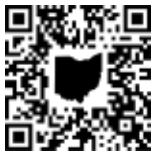 Considerations and potential challenges
What can you do if no one in your local community specializes in CHR-P services?
ADVOCATE!
The more individuals identified, the more referrals.
The more referrals, the higher the demand.
Demand drives the MH system's response.
Reach out to your local MH Board, NAMI Ohio, local NAMI chapter, MH agencies – and encourage/request more readily available CHR-P and early psychosis services
Continue to provide supportive services and treatment until connected with external services
Resources for staff and administrators
Supporting students' success:
https://www.nri-inc.org/media/1552/nri_back_to_school_toolkit_staff_administrator.pdf
https://www.nri-inc.org/media/1576/nri_supporting_student_success_higher_education.pdf
National Alliance on Mental Illness (NAMI)
College guide – for educators: https://collegeguide.nami.org 
Strong365: https://strong365.org/community/psychosis
Resources for clinical staff
SAMHSA's National Training and Technical Assistance Center for Early Serious Mental Illness
Screening, assessment, resources for individuals and families https://www.samhsa.gov/technical-assistance/esmi-tta/providers/identification-screening-assessment
Resources for clinicial staff: Screening tools
PRIME Screen – Revised: 12 items, self-report18 https://www.psychosisscreening.org/uploads/1/2/3/9/123971055/prime_screen--revised.pdf
Prodromal Questionnaire – brief version (PQ-B): 21 item, self-report3For instrument: https://view.officeapps.live.com/op/view.aspx?src=https%3A%2F%2Floewylab.ucsf.edu%2Fsites%2Fg%2Ffiles%2Ftkssra7031%2Ff%2Fwysiwyg%2FPQ-B%2520English.docx&wdOrigin=BROWSELINKFor scoring and instructions: https://easacommunity.org/wp-content/uploads/2023/09/PQ-B_InstructionsforOutreach.pdf 
Washington Early Recognition Center Affectivity and Psychosis (WERCAP) screen: 16 item, self-report used to assess severity of mood and psychotic symptoms and estimated risk for developing bipolar disorder or a psychotic disorder29,30 https://werc.wustl.edu/Content/pdfs/WERCAP%20Screen%202022.pdf
Resources for clinical staff: assessment tools
Mini-Structured Interview for Psychosis-Risk Syndromes (Mini-SIPS): interview, 20-30 minutes16For training and instrument: https://campuspress.yale.edu/napls/other-resources/ 
Comprehensive Assessment of At-Risk Mental States 23 (CAARMS 23): semi-structured interview 27For training, manual, record, and instrument: https://www.orygen.org.au/Training/Resources/Psychosis/Manuals/CAARMS
Resources for colleges and universities
BeST Center at NEOMED

bestcenter@neomed.edu
(330) 325-6776
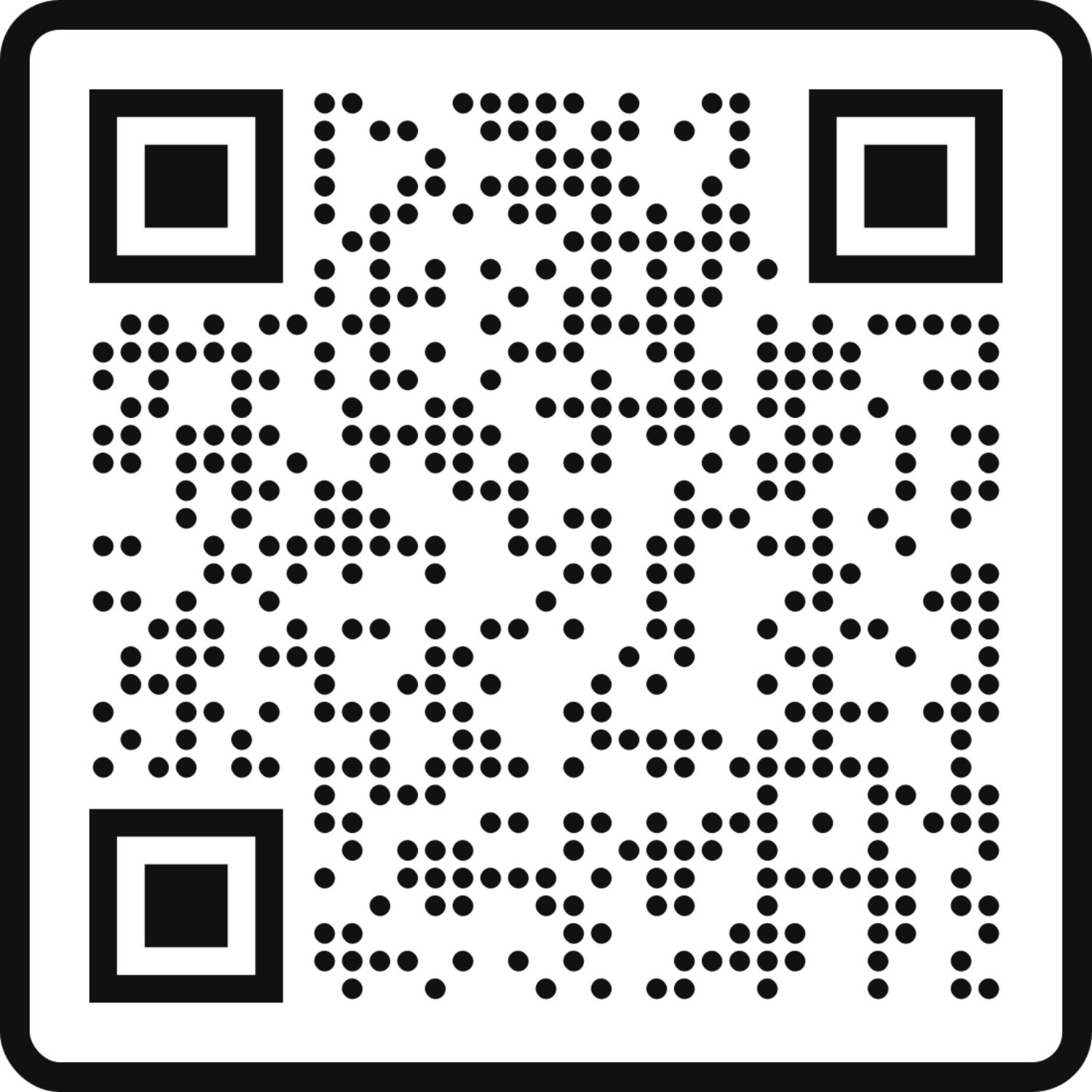 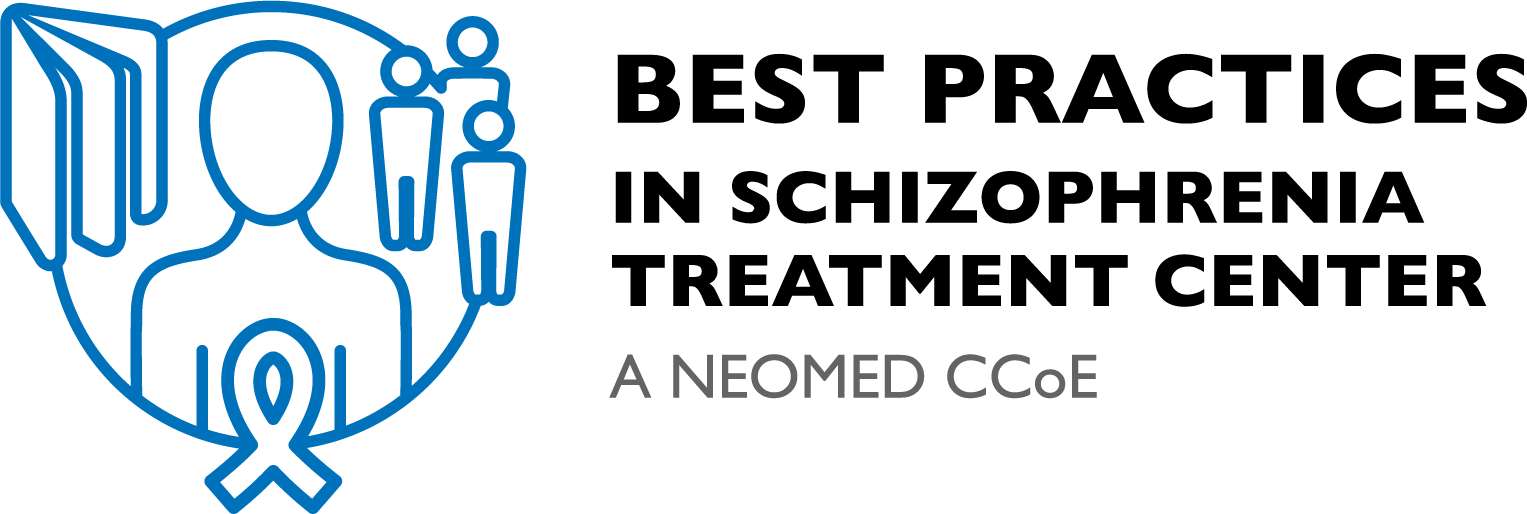 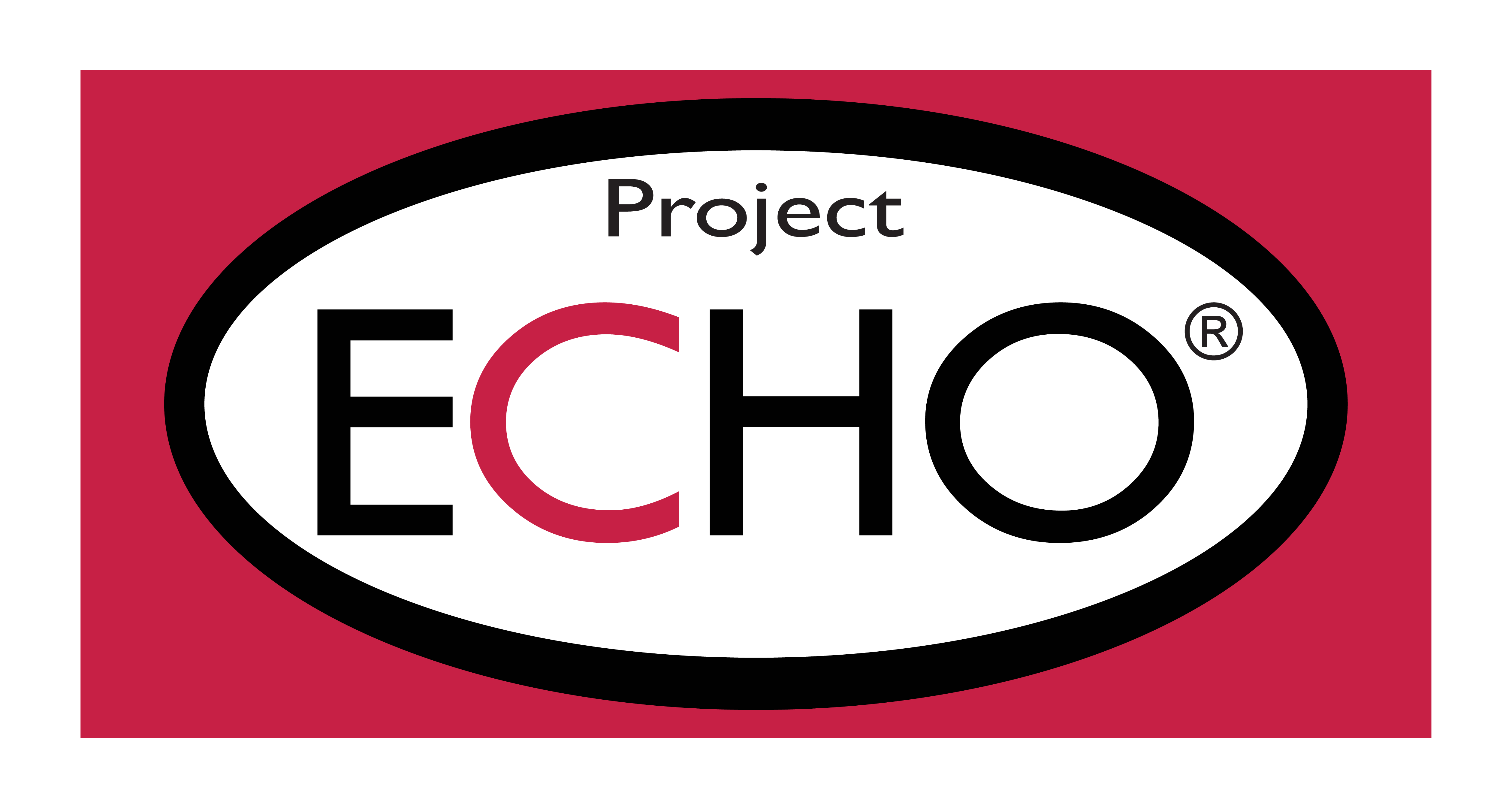 Resources for colleges and universities
Ohio Systems of Care (SOC) ECHO for Youth Involved with Multiple Systems
Ideal forum for addressing the complex needs of children, youth, and families served by Ohio Systems of Care for youth involved with multiple systems
 A public service offered by Best Practices in Schizophrenia Treatment (BeST) Center at NEOMED, Center for Innovative Practices at Case Western Reserve University, Ohio Colleges of Medicine Government Resource Center, Ohio Department of Developmental Disabilities, Ohio Department of Medicaid and Ohio Department of Mental Health & Addiction Services
Learn more at: https://socohio.org/soc-echo
Register at: https://iecho.org/public/program/PRGM1713974538045ODNZAWZZNR
Think about your current role...
What questions do you have?
What would you like to learn more about?
Where do you see additional opportunities in your community for prevention/early intervention?
How might the information shared today be applied in your college and local community?
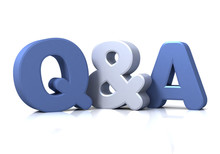 To learn more:
If you are interested in learning more or potentially bringing a BeST Center program to your area/organization, contact us at:

bestcenter@neomed.edu
(330) 325-6776
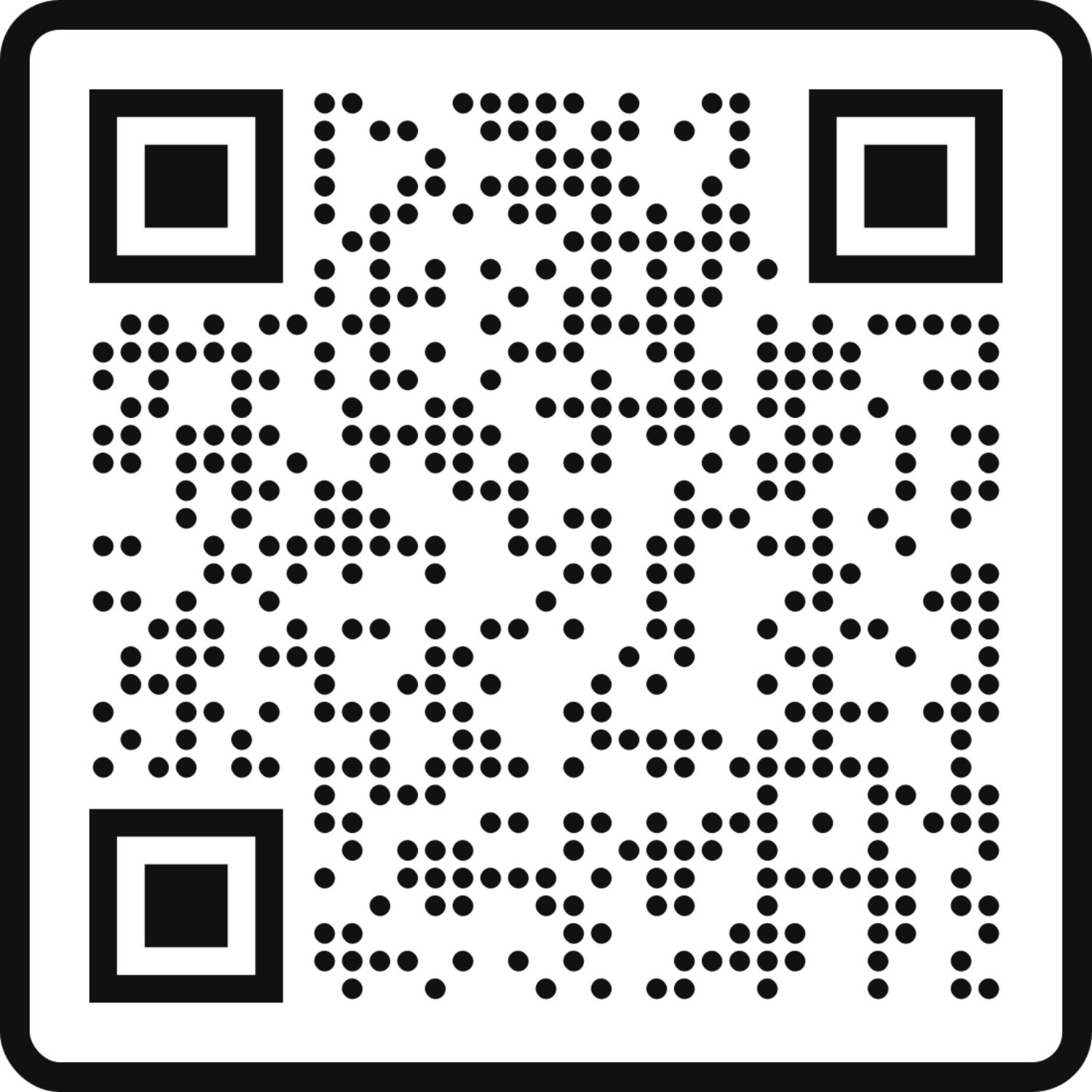 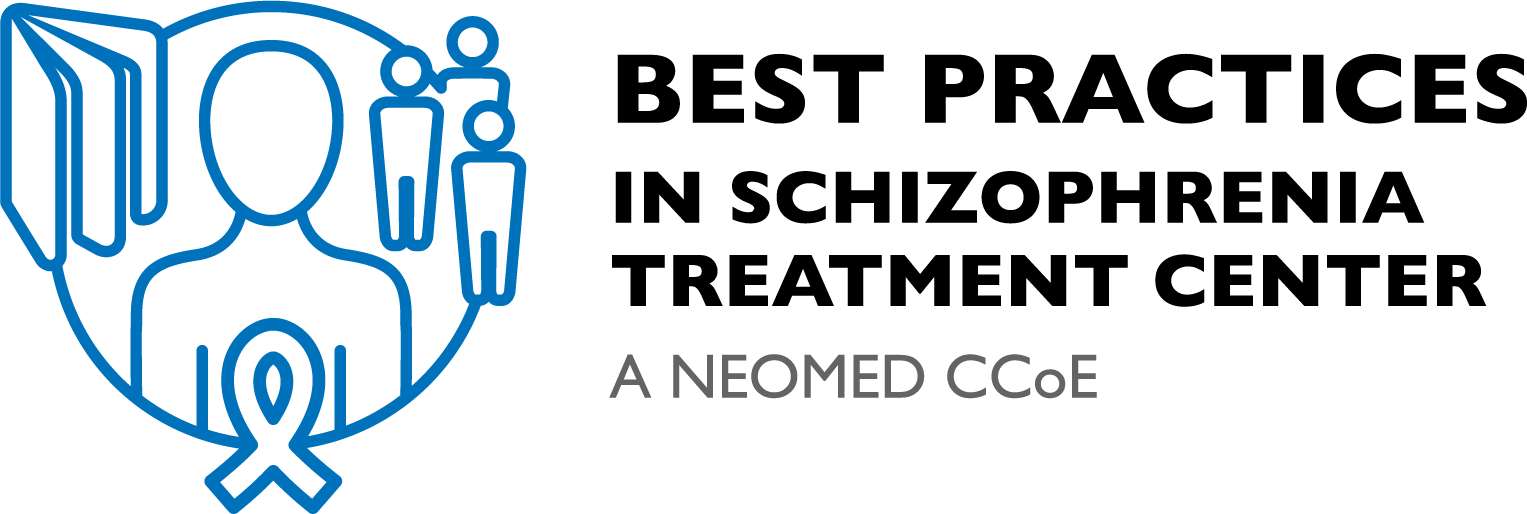 REFERENCES
1Fusar-Poli et al. (2013). The psychosis high-risk state: A comprehensive state-of-the-art review. JAMA Psychiatry, 70(1), 107-120. doi: 10.1001/jamapsychiatry
2Parsons (Path), E. (September 9, 2022). Update on psychosis risk syndrome research: Recent findings and major initiatives. Presented at the 2022 Community Education Day for Psychosis (Stanford INSPIRE Clinic – UCSF Path Program). Virtual. https://med.stanford.edu/psychiatry/patient_care/inspire/2022communityday.html 
3Loewy, R., Pearson, R., Vinogradov, S., Bearden, C., & Cannon, T. (2011). Psychosis risk screening with the prodromal questionnaire – brief version (PB-Q). Schizophrenia Research, 129(1), 42-46. doi: 10.1016/j.schres.2011.03.029
4Menefee (Cohen), E. (March 18, 2021). Early psychosis syndromes: Building programs for the future. Presented at the Research Seminar in Child and Adolescent Psychiatry. Denmark.
5Addington, J., Liu, L., Buchy, L., Cadenhead, K., Cannon, T., Cornblatt, B., Perkins, D., Seidman, L., Tsuang, M., Walker, E., & Woods, S. (2015). North American prodrome longitudinal study (NAPLS 2): The prodromal symptoms. The Journal of Nervous and Mental Disease, 203(5), 328-335. Doi: 10.1097/NMD.0000000000000290
REFERENCES
6Lundin, N. B., Blouin, A., Cowan,  H., Moe,  A., Wastler, H., & Breitborde, N. (2024). Identification of psychosis risk and diagnosis of first-episode psychosis: Advice for clinicians. Psychology Research and Behavior Management, 17, 1365-1383. doi: 10.2147/PRBM.S423865
7Addington, J., Piskulic, D., Liu, L., Lockwood, J., Cadenhead, K., Cannon, T., Cornblatt, B., McGlashan, T., Perkins, D., Seidman, L., Tsuang, M., Walker, E., Bearden, C., Mathalon, D., & Woods, S. (2017). Comorbid diagnoses for youth at clinical high risk of psychosis. Schizophrenia Research, 190, 90-95. doi: 10.1016/j.schres.2017.03.043
8Phalen, P., Rakshan Rouhakhtar, P., Millman, Z., Thompson, E., DeVylder, J., Mittal, V., Carter, E., Reeves, G., & Schiffman, J. (2018). Validity of a two-item screen for early psychosis. Psychiatry Research, 270, 861-868. doi: 10.1016/j.psychres.2018.11.002 
9Van der Gaag, M., Nieman, D., & van den Berg, D. (2013). CBT for Those at Risk of a First Episode Psychosis. Evidence-based psychotherapy for people with an “At Risk Mental State’. London: Routledge. doi: 10.4324/9780203503478
10Estradé, A., Spencer T.J., De Micheli, A, Murguia-Asensio, S., Provenzani, U., McGuire, P., & Fusar-Poli, P. (2023). Mapping the implementation and challenges of clinical services for psychosis prevention in England. Front. Psychiatry, 13:945505. doi: 10.3389/fpsyt.2022.945505
REFERENCES
11Salazar de Pablo, G., Estradé,  A., Cutroni, M., Andlauer, O., & Fusar-Poli, P. (2021). Establishing a clinical service to prevent psychosis: What, how and when? Systematic review. Translational Psychiatry 11(1), 43. doi: 10.1038/s41398-020-01165-x
11aSalazar de Pablo, G., Radua, J., Pereira, J., Bonoldi, I., Arienti, V., Besana, F., Soardo, L., Cabras, A., Fortea, L., Catalan, A., Vaquerizo-Serrano, J., Coronelli, F., Kaur, S., Da Silva, J., Shin, J., Solmi, M., Brondino, N., Politi, P., McGuire, P., & Fusar-Poli, P. (2021). Probability of transition to psychosis in individuals at clinical high risk: An updated meta-analysis. JAMA Psychiatry, 78, 970-978. doi: 10.1001/jamapsychiatry.2021.0830
12Chan, V. (2017). Schizophrenia and psychosis: Diagnosis, current research trends, and model treatment approaches with implications for transitional age youth.  Child and Adolescent Psychiatric Clinics of North America, 26(2), 341-366. doi: 10.1016/j.chc.2016.12.014
13Beck, K., Studerusa, Andreoua, Egloffb, Leanzaa, Simond, Borgwardtf, Riecher-Rösslerg (2019). Clinical and functional ultra-long-term outcome of patients with a clinical high risk (CHR) for psychosis. European Psychiatry 62, 30–37.
REFERENCES
14Schiffman, J. (August 21, 2020). Clinical high risk for psychosis: Screening, assessment, and treatment. Presented at the 2020 Southwest First Episode Psychosis Conference. Virtual. https://mhttcnetwork.org/products_and_resources/clinical-high-risk-for-psychosis-screening-assessment-and-treatment/ 
15Achenbach, T., & Rescorla, L. (2001). Manual for the ASEBA school-age forms & profiles: An integrated system of multi-informant assessment.
16Woods, S., Walsh, B., & Cannon, T. (2020). Mini-SIPS 1.0: https://bpb-us-w2.wpmucdn.com/campuspress.yale.edu/dist/3/240/files/2020/06/Mini-SIPS-version-1-0-041920.pdf 
17Ord, L., Myles-Worsley, M., Blades, F., & Ngiralmau, H. (2004). Screening for prodromal adolescents in an isolated high-risk population. Schizophrenia Research, 71(2-3), 507-508. doi: 10.1016/jschres.2004.03.014
18Miller, T., Cicchetti, D., Markovich, P., McGlashan, T., & Woods, S. (2004). The SIPS screen: A brief self-report screen to detect the schizophrenia prodrome. Schizophrenia Research, 70(1), 78. 
19Tandon, R., Nasrallah, H. A., & Keshavan, M. S. (2009). Schizophrenia, "just the facts" 4. Clinical features and conceptualization. Schizophrenia Research, 110(1-3), 1–23. doi: 10.1016/j.schres.2009.03.005
REFERENCES
20Thompson, E., Andorko, N., Rakhshan Rouhakhtar, P., Millman, Z., Sagun, K., Han, S., Chibani, D., Reeves, G., Herman, B., & Schiffman, J. (2022). Psychosis-spectrum screening and assessment within a college counseling center: A pilot study exploring feasibility and clinical need. Journal of College Student Psychotherapy, 36(2), 201-222. doi: 10.1080/87568225.2020.1797604
21Crisanti, A., Saavedra, J., Barans, S., Romero, P., Dark, N., Friedman, B., Lardier, D., Bustillo, J., Tohen, M., Lenroot, R., & Murray-Krezan, C. (2025). Identifying barriers and pathways to care among college students at risk of or diagnosed with first episode psychosis. Psychiatry International, 6(1), 15. doi: 10.3390.psychiatryint6010015
22Cotter, D., Healy, C., Staines, L., Mongan, D., & Cannon, M. (2022). Broadening the parameters of clinical high risk for psychosis. American Journal of Psychiatry, 179(9), 593-595. doi: 10.1176/appi.ajp.20220612
23Shi, J., Wang, L., Yao, Y., Chen, F., Su, N., Zhao, X., & Zhan, C. (2016). Protective factors in Chinese university students at clinical high risk for psychosis. Psychiatry Research, 239, 239-244. doi: 10.1016/j.psychres.2016.03.036
24Cowan, H., & Mittal, V. (2021). Three types of psychotic-like experiences in youth at clinical high risk for psychosis. European Archives of Psychiatry and Clinical Neuroscience, 271(4), 733-744. doi: 10.1007/s00406-020-01143-w
REFERENCES
25Joa, I., Bjornestad, J., Johannessen, J., Langeveld, J., Stain, H., Weibell, M., & Hegelsted, W. (2021). Early detection of ultra high risk for psychosis in a Norwegian catchment area: The two year follow-up of the prevention of psychosis study. Frontiers in Psychiatry, 12, 573905. doi: 10.3389/fpsyt.2021.573905
26Wu, J., Long, X., Liu, F., Qi, A., Chen, Q., Guan, X., Zhang, Q., Yao, Y., Shi, J., Xie, S., Yan, W., Hu, M., Yuan, X., Tang, J., Wu, S., Zhang, T., Wang, J., & Lu, Z. (2021). Screening of the college students at clinical high risk for psychosis in China: A multicenter epidemiological study. BMC Psychiatry, 21(1), 253. doi: 10.1186/s12888-021-03229-8 
27Haining, K., Gajwani, R., Gross, J., Gumley, A., Lawrie, S., Schultze-Lutter, F., Schwannauer, M., & Uhlhaas, P. (2024). Clinical and functional outcomes of community-recruited individuals at clinical high-risk for psychosis: Results from the youth mental health risk and resilience study (YouR-Study). Schizophrenia Bulletin Open, 5(1), sgae019 .doi: 10.1093/schizbullopen/sgae029
28Thompson, E., Frost Visser, K., Schiffman, J., Spirito, A., Hunt, J., & Wolff, J. (2022). Preliminary evidence supporting the practice of psychosis-risk screening within an inpatient psychiatric setting serving adolescents. Psychiatry Research, 307, 114322. doi: 10.1016/j.psychres.2021.114322
REFERENCES
29Mamah, D. The Washington Early Recognition Center Affectivity and Psychosis (WERCAP) Screen. Washington University, St. Louis, Missouri. 2011. https://werc.wustl.edu/Content/pdfs/WERCAP%20Screen%202022.pdf   
30Mamah, D., Mutiso, V., & Ndetei, D. (2022). Longitudinal and cross-sectional validation of the WERCAP screen for assessing psychosis risk and conversion. Schizophrenia Research, 241, 201-209. doi:10.1016/j.schres.2022.01.031
31Fusar-Poli, P., Bonoldi, I., Yung, A., Bogwardt, S., Kempton, M., Valmaggia, L., Barale, F., Caverzasi, E., & McGuire, P.  (2012). Predicting psychosis: A meta-analysis of transition outcomes in individuals at high clinical risk.  Archives of General Psychiatry, 69, 220-229. doi: 10.1001/archgenpsychiatry.2011.1472
32Hutton, P., and Taylor, P.J. (2014). Cognitive behavioural therapy for psychosis prevention:  A systematic review and meta-analysis. Psychological Medicine, 44, 449-468. doi:10.1017/S0033291713000354
33Bechdolf, A., Phillips, L., Francey, S., Leicester, S., Morrison, A., Veith, V., Klosterkotter, J., & McGorry, P. (2006). Recent approaches to psychological interventions for people at risk of psychosis. European Archives of Psychiatry and Clinical Neuroscience, 256(3), 159-173. doi: 1007/s00406-006-0623-0
REFERENCES
34Gage, S., Hickman, M., & Zammit, S. (2016). Association between cannabis and psychosis: Epidemiologic evidence. Biological Psychiatry, 79(7), 549-556. doi: 10.1016/j.biopsych.2015.08.001
35Marconi, A., Di Forti, M., Lewis, C., Murray, R., & Vassos, E. (2016). Meta-analysis of the association between the level of cannabis use and risk of psychosis. Schizophrenia Bulletin, 42(5),1262-1269. doi: 10.1093/schbul/sbw003
36Di Forti, M., Sallis, H., Allegri, F., Trotta, A., Ferraro, L., Stilo, S., Marconi, A., La Cascia, C., Marques, T., Pariante, C., Dazzan, P., Mondelli, V., Paprelli, A., Kolliakou, A., Prata, D., Gaughran, F., David, A., Morgan, C., Stahl, D. …& Murray, R. (2014). Daily use, especially of high-potency cannabis, drives the earlier onset of psychosis in cannabis users. Schizophrenia Bulletin, 40(6),1509-1517. doi: 10.1093/schbul/sbt181
37Pierre, J. (2017). Risks of increasingly potent Cannabis: The joint effects of potency and frequency.  Current Psychiatry, 16, 14-20.
38McGlashan, T., Walsh, B., & Woods, S. (2001). Structured Interview for Psychosis-Risk Syndromes (Version 5.5, March 2014). PRIME Research Clinic, Yale School of Medicine, New Haven: CT. https://easacommunity.org/wp-content/uploads/2023/09/SIPS_5-5_0325141-correct.pdf